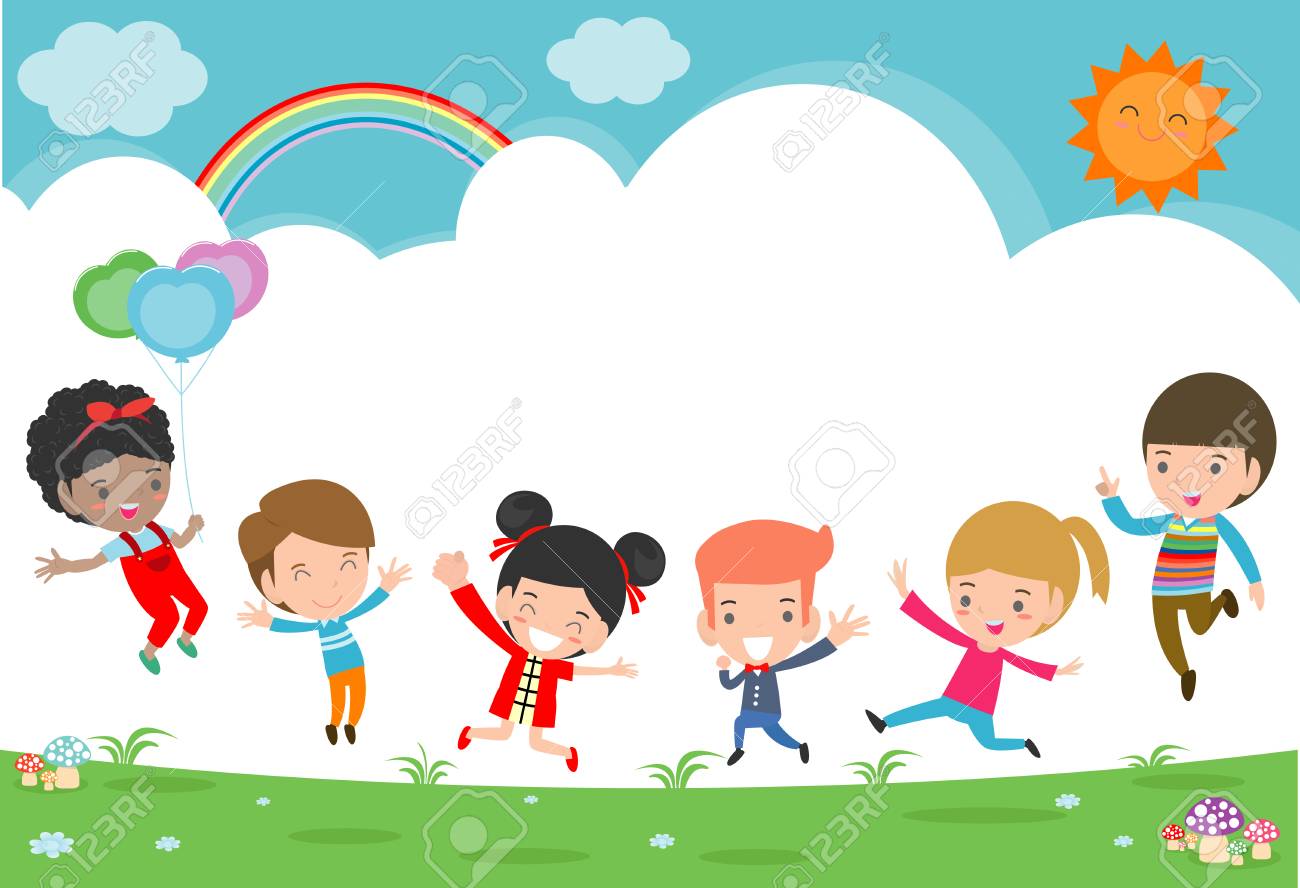 CHÀO MỪNG CÁC CON
ĐẾN VỚI TIẾT HỌC VẦN
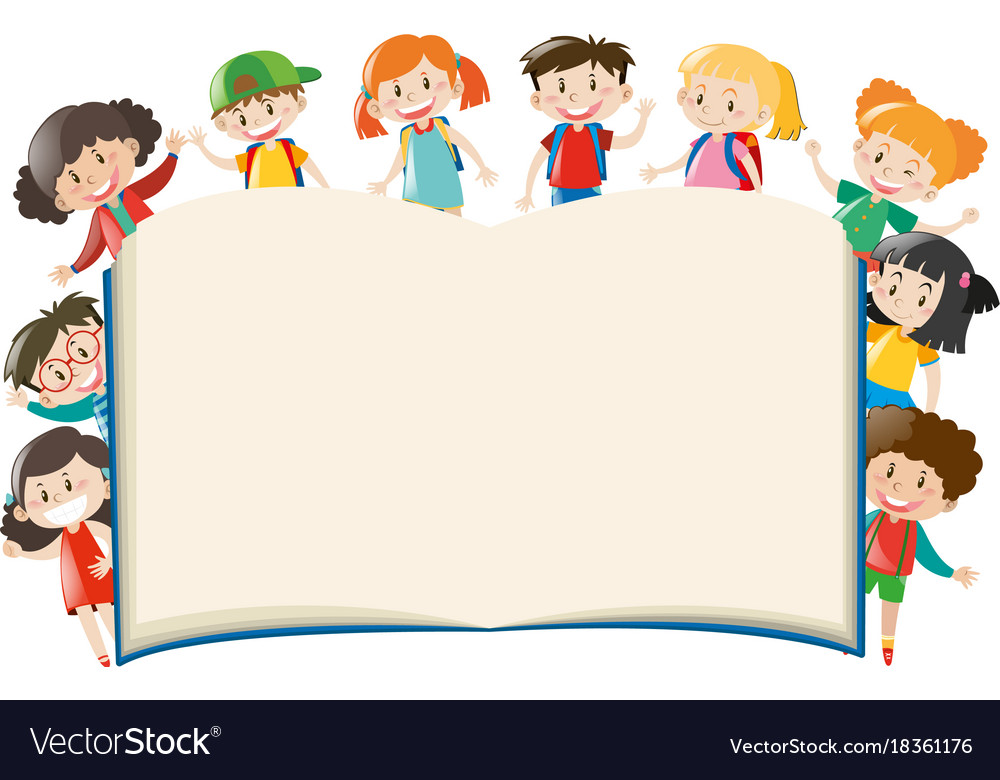 Bài 5: cỏ  cọ
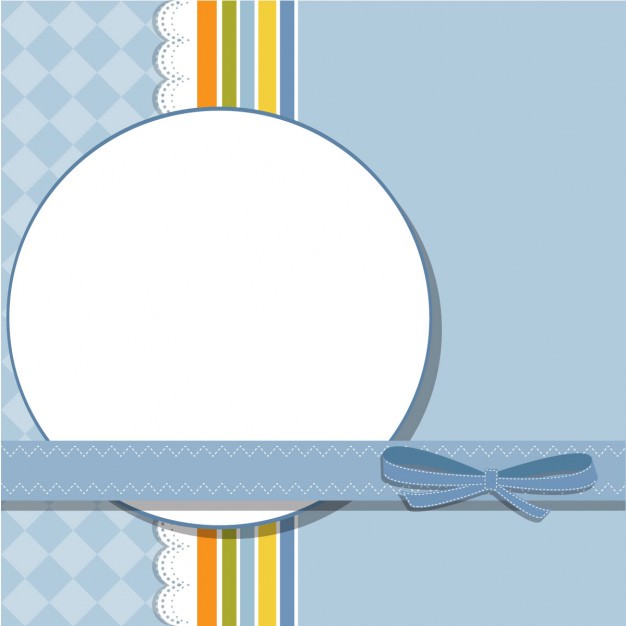 Làm quen
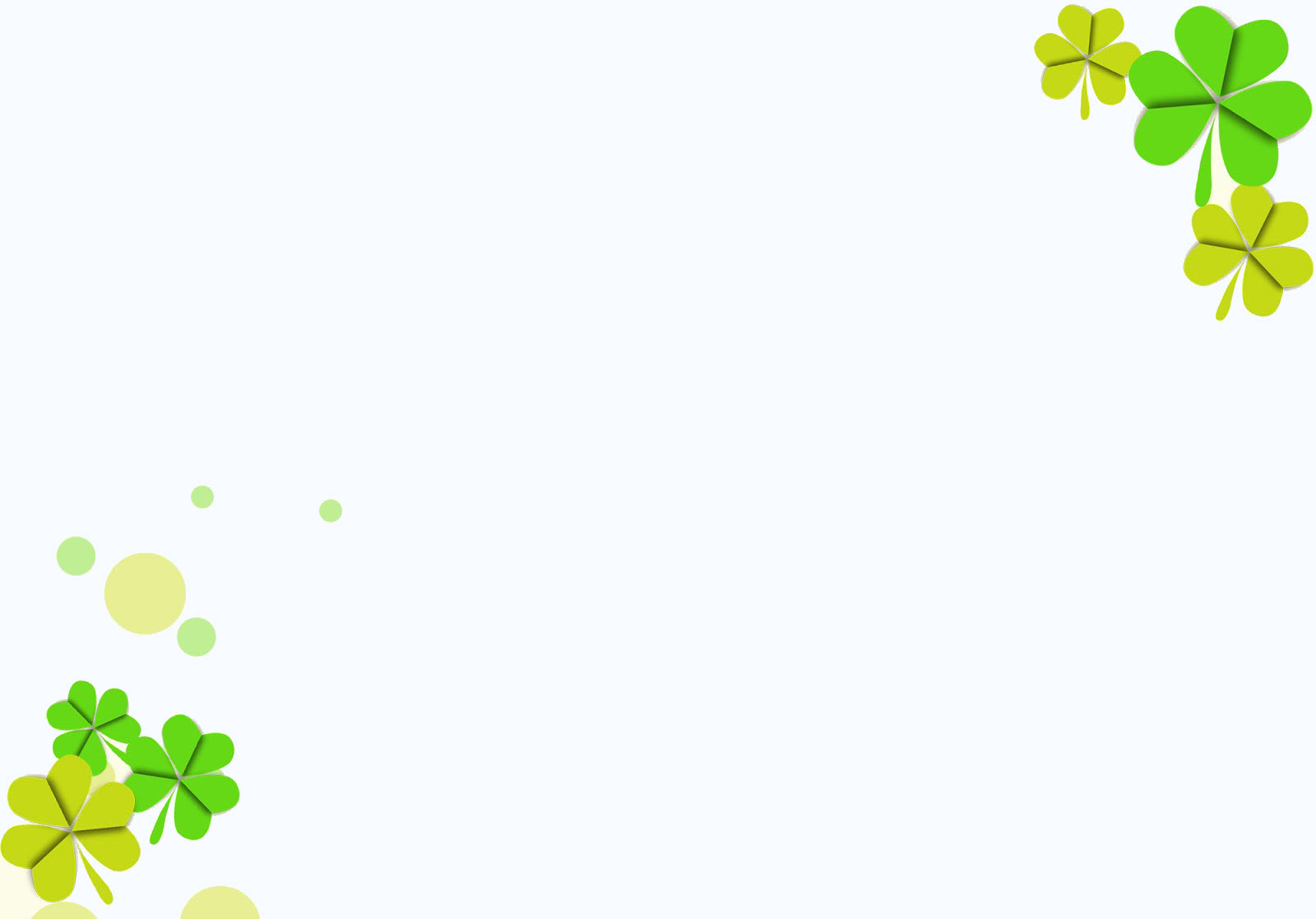 1. Lµm quen
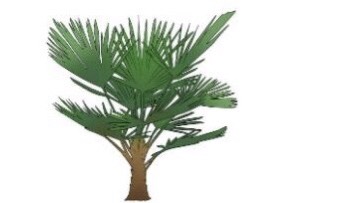 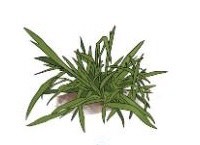 cọ
c
c
ỏ
ỏ
co
co
.
cỏ
cỏ
cọ
.
.
ỏ
o
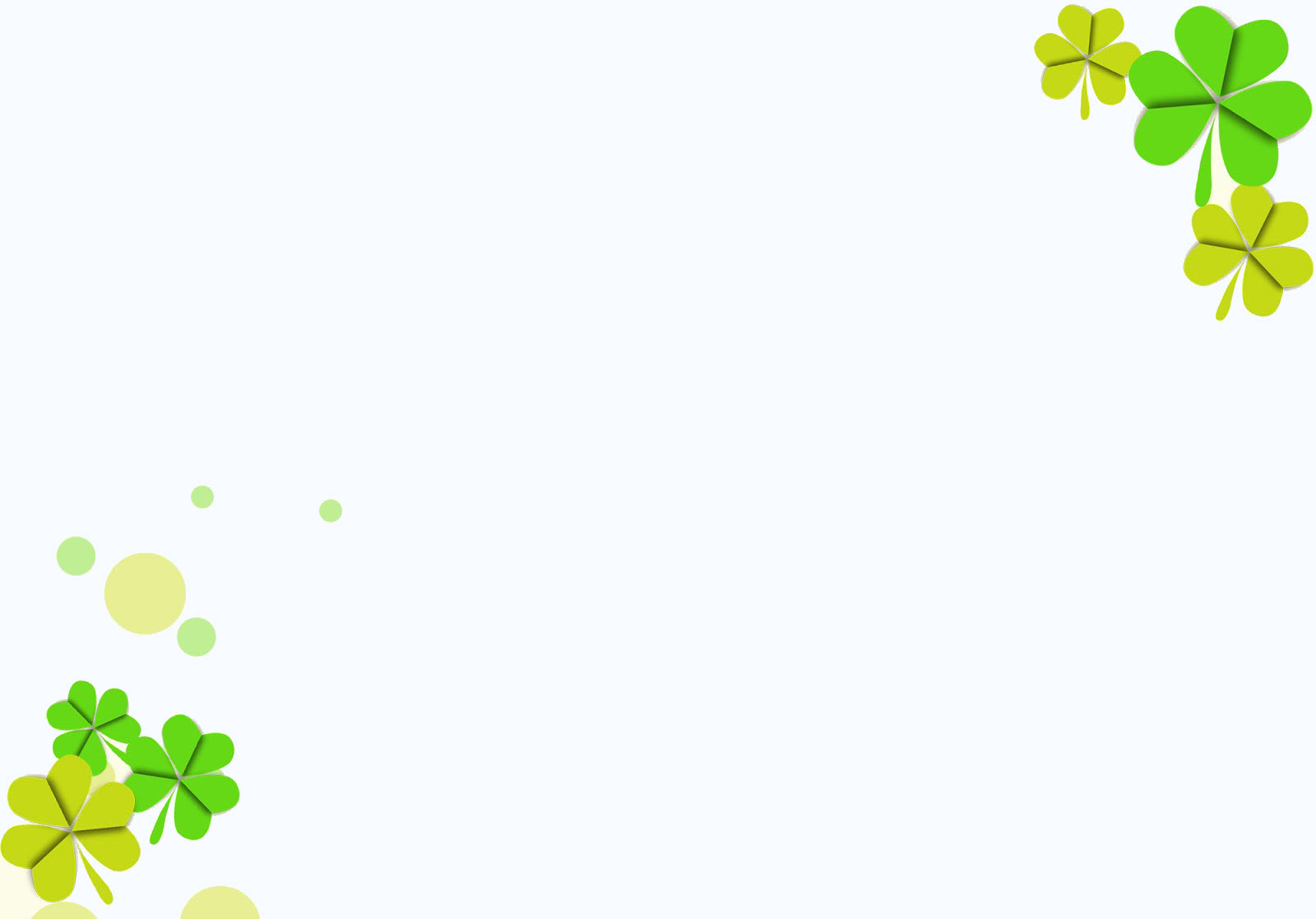 1. Lµm quen
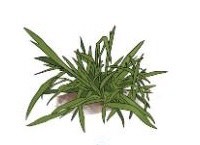 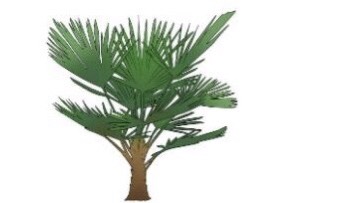 cờ - o – co – hỏi – cỏ
cờ - o – co – nặng – cọ
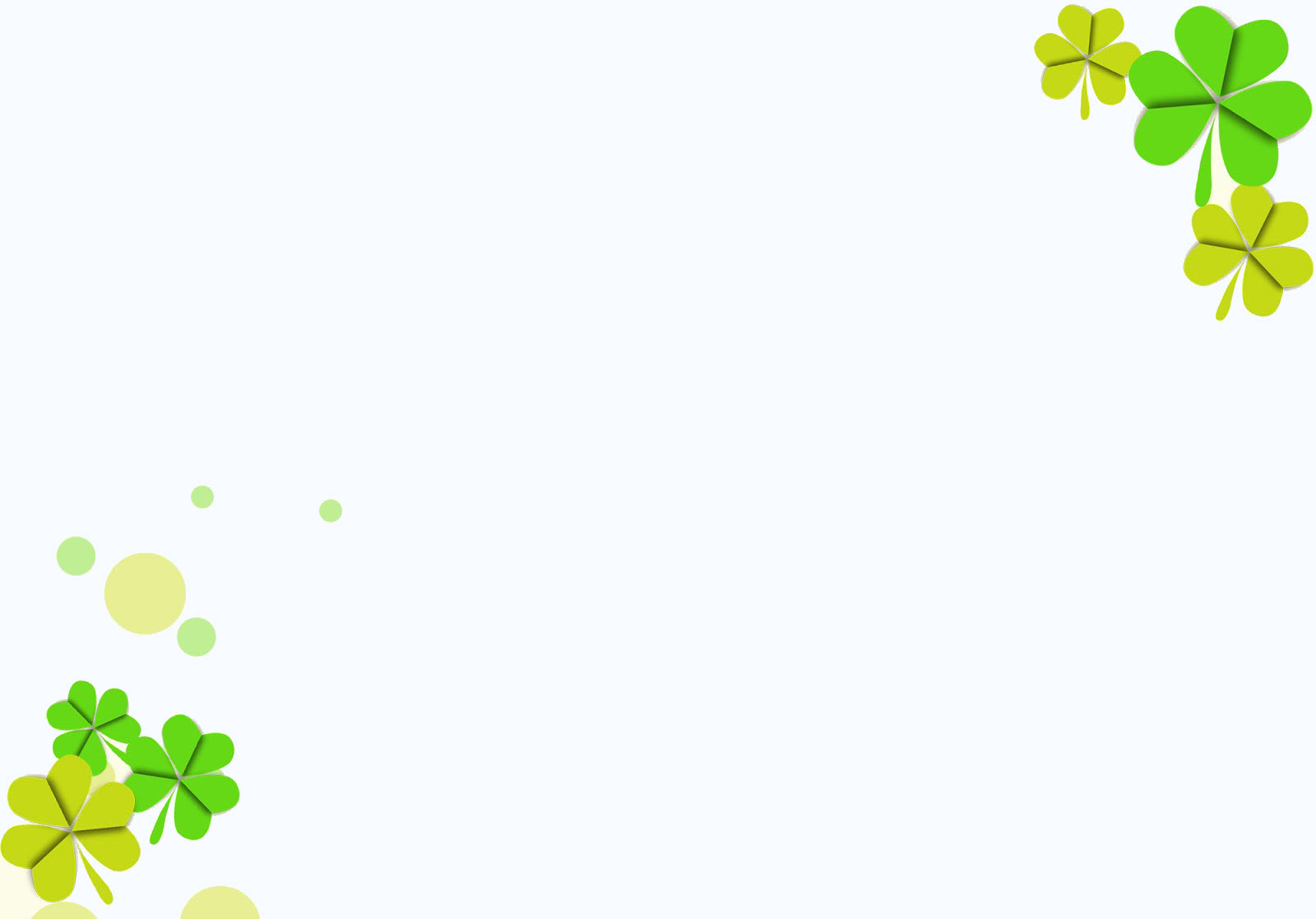 1. Lµm quen
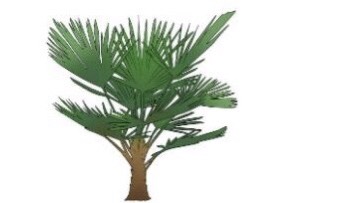 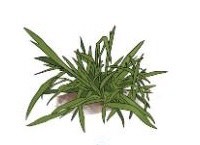 cọ
cỏ
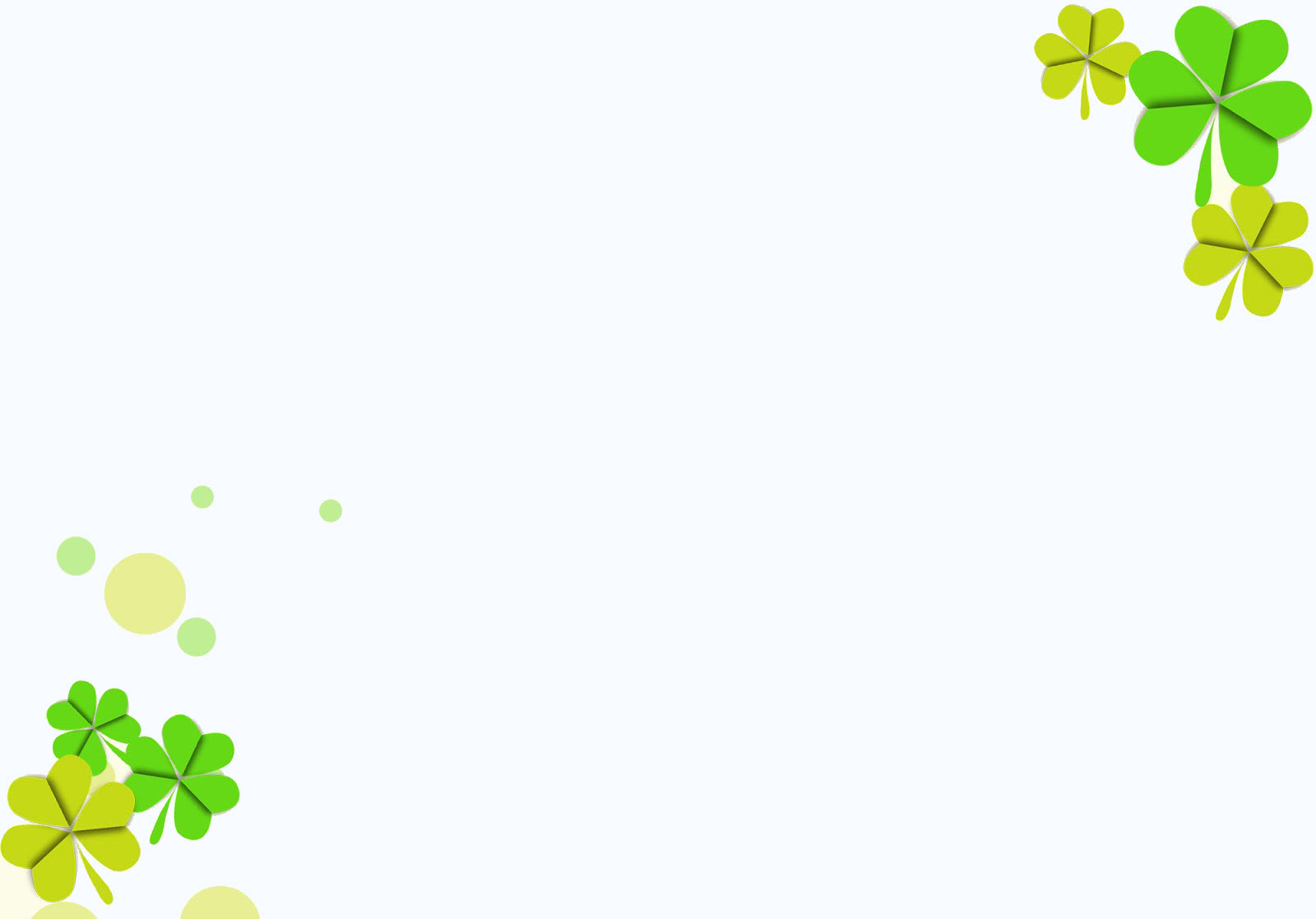 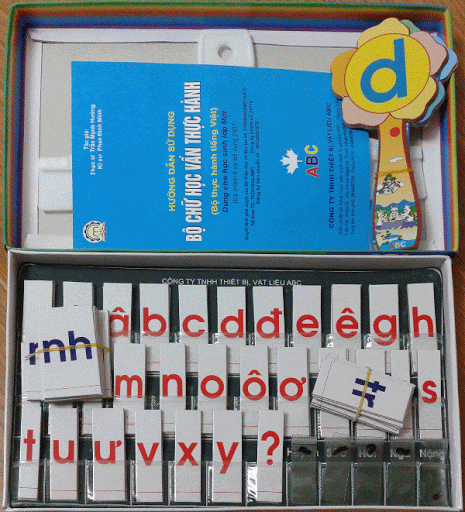 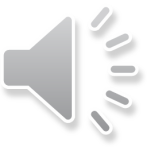 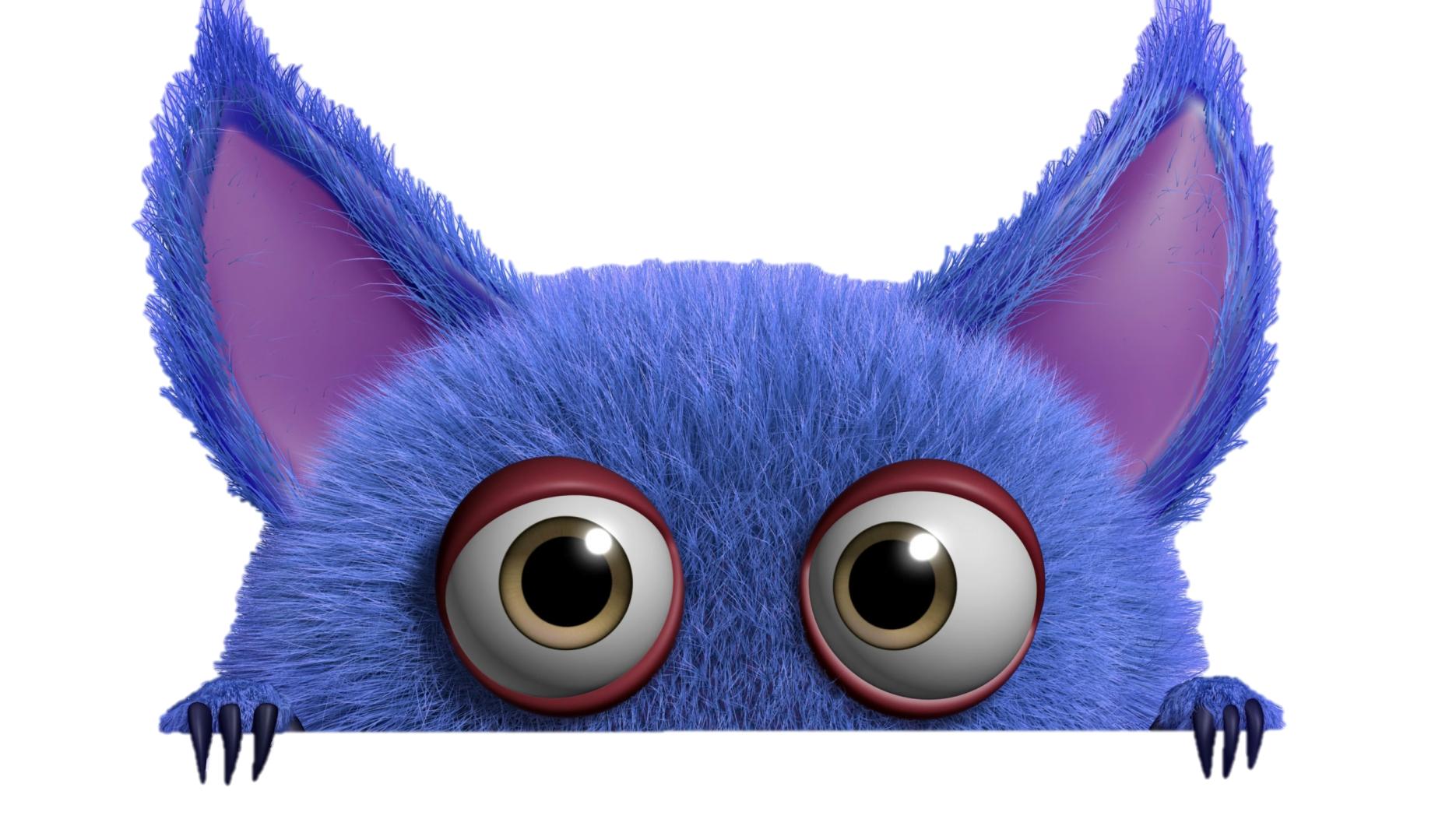 TRÒ CHƠI HỘP QUÀ BÍ MẬT
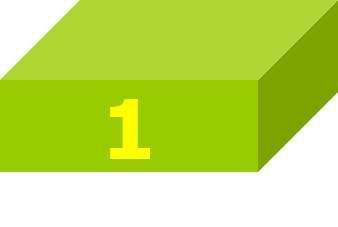 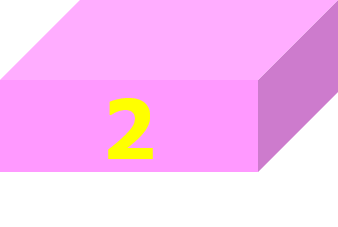 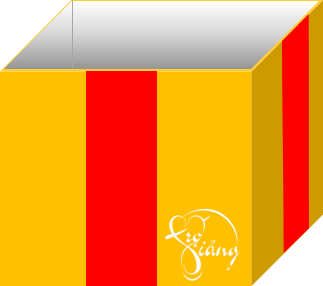 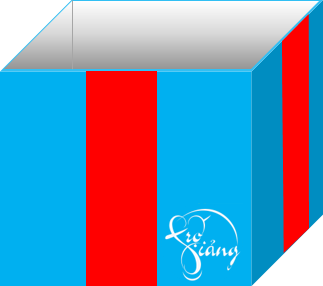 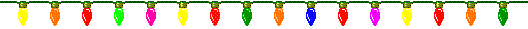 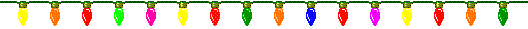 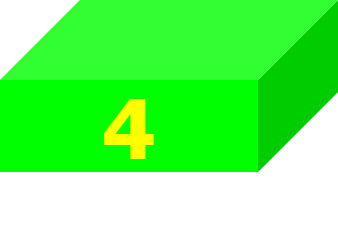 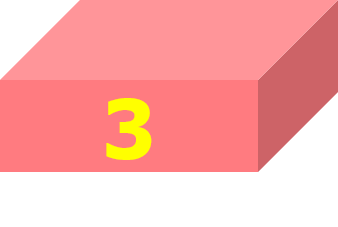 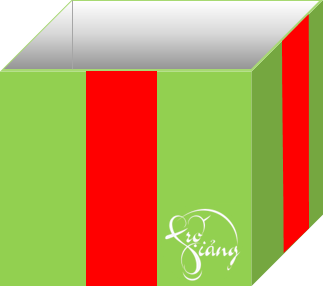 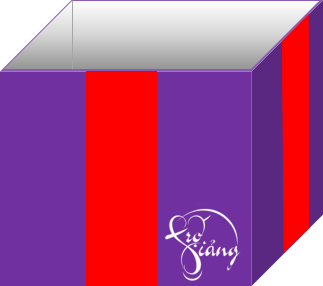 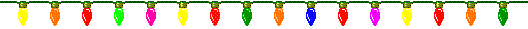 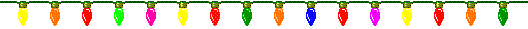 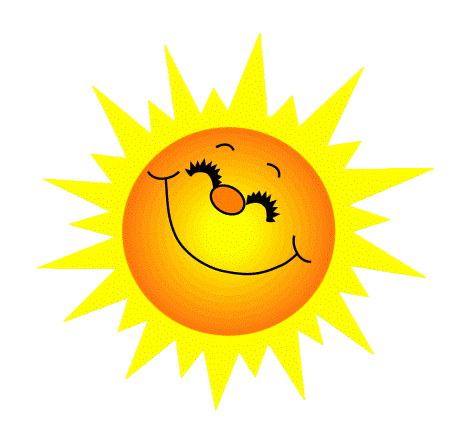 1. Con gì đuôi ngắn
        Mắt hồng lông mượt
       Có tài chạy nhanh 
                                      Là con gì?
Con thỏ
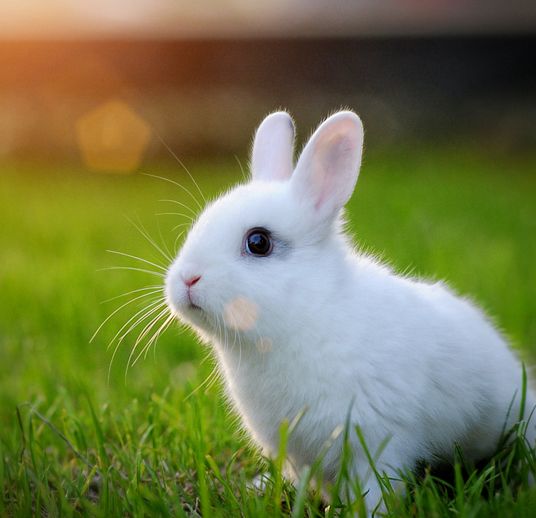 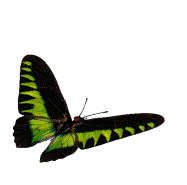 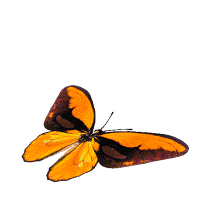 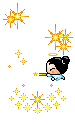 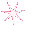 Chúc mừng 
bạn
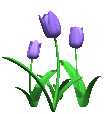 GO HOME
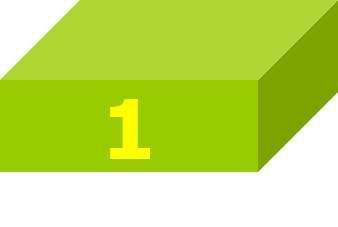 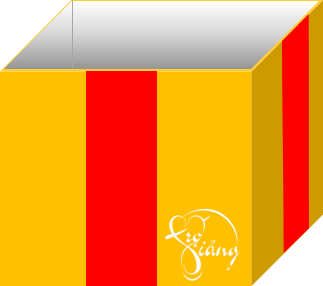 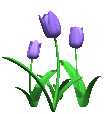 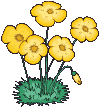 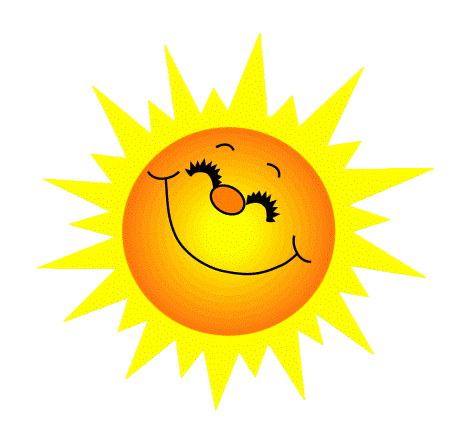 2. Đố em: Tiếng nào có thanh hỏi
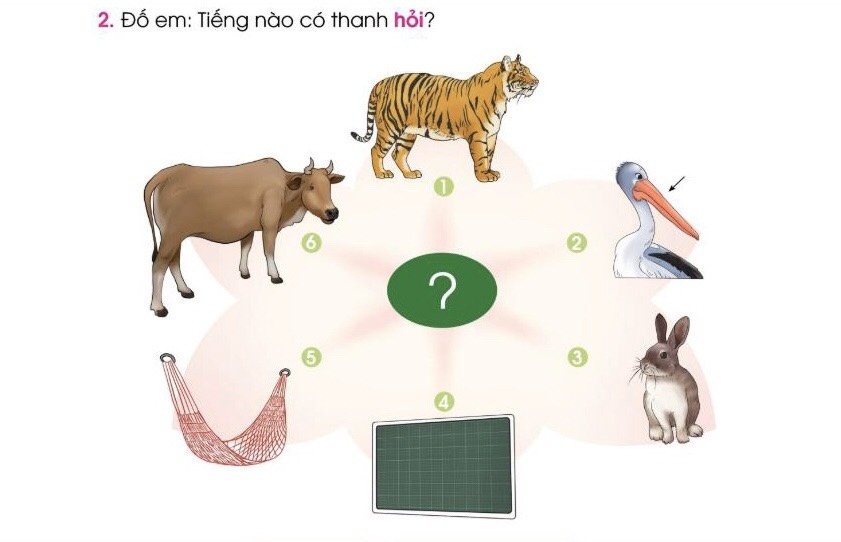 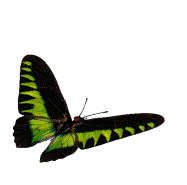 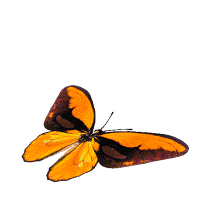 GO HOME
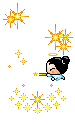 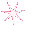 Chúc mừng bạn
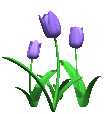 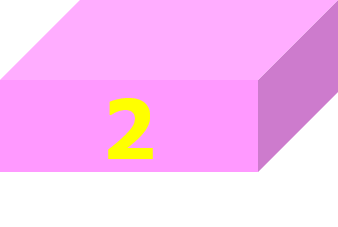 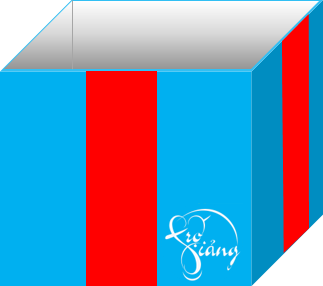 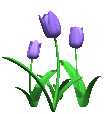 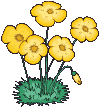 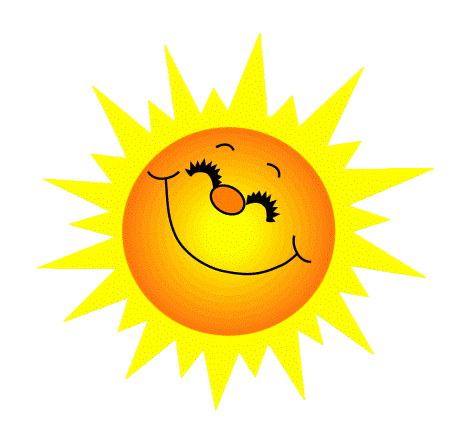 3. Tìm tiếng có thanh nặng
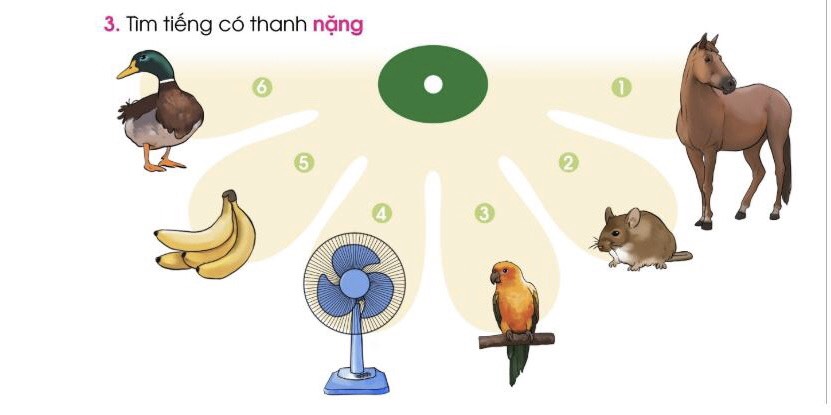 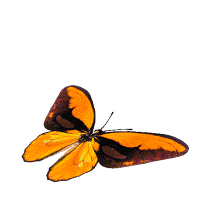 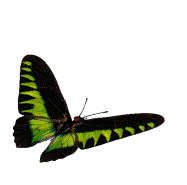 GO HOME
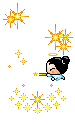 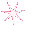 Chúc mừng bạn!
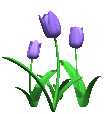 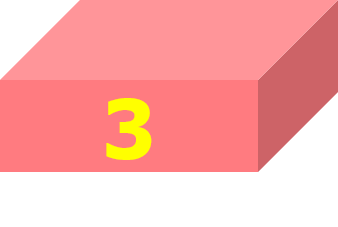 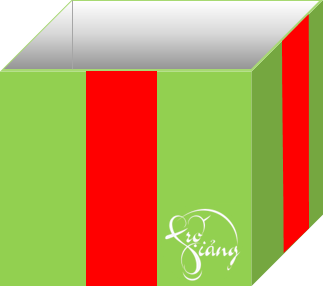 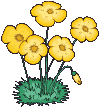 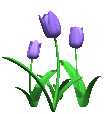 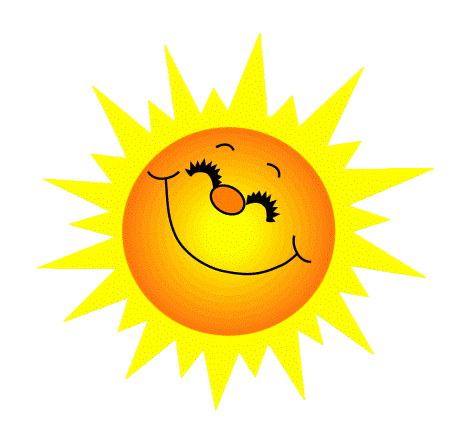 4. Con gì chân ngắn
  Mà lại có màng
      Mỏ bẹt màu vàng
     Hay kêu cạp cạp
                                  Là con gì?
Con vịt
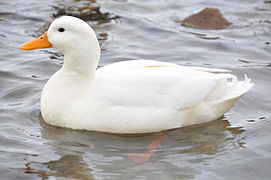 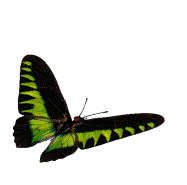 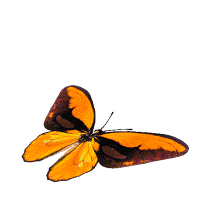 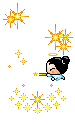 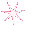 Chúc mừng bạn
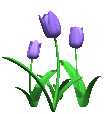 GO HOME
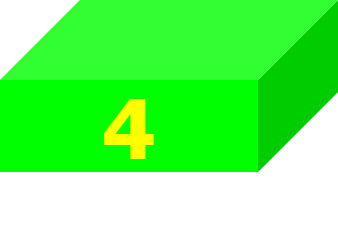 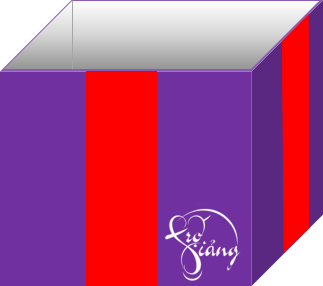 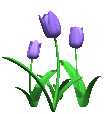 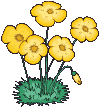 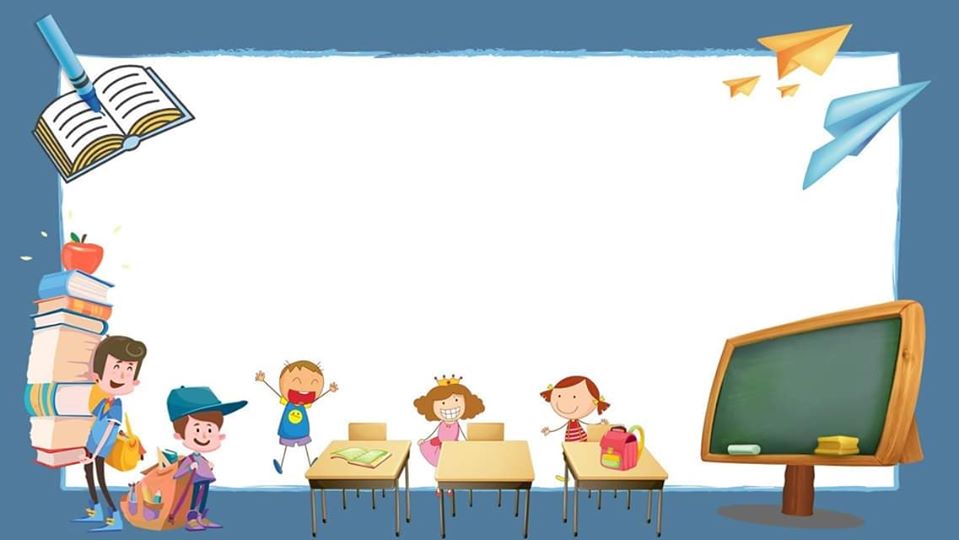 Thư giãn
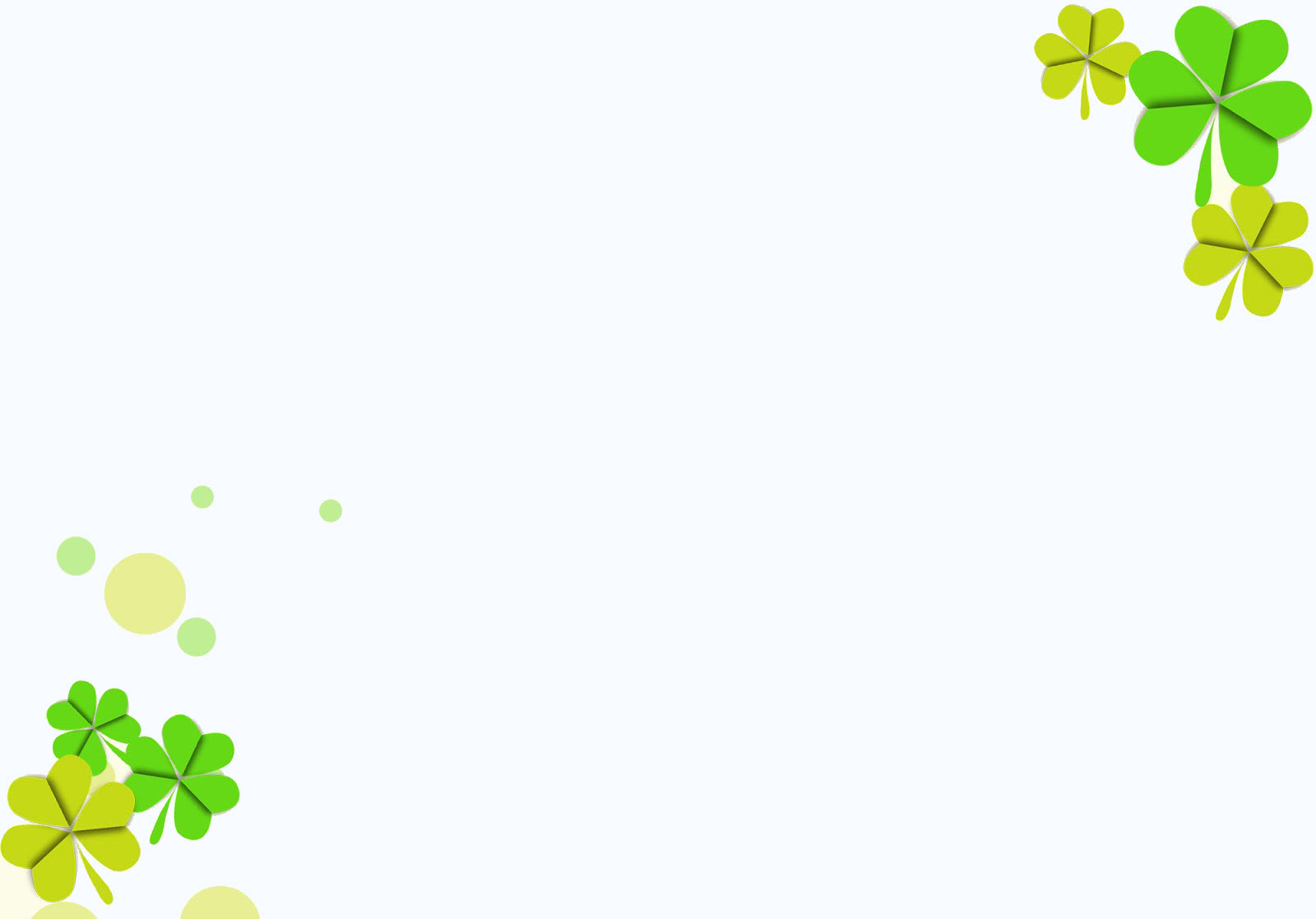 4. Tập đọc
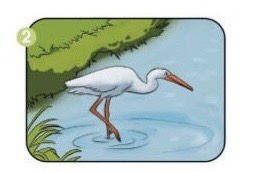 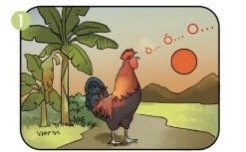 cò
Ò…ó…o…
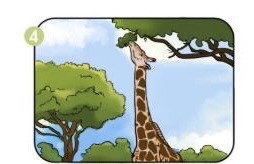 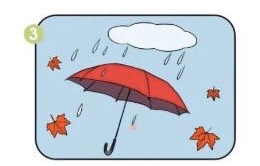 ô
cổ
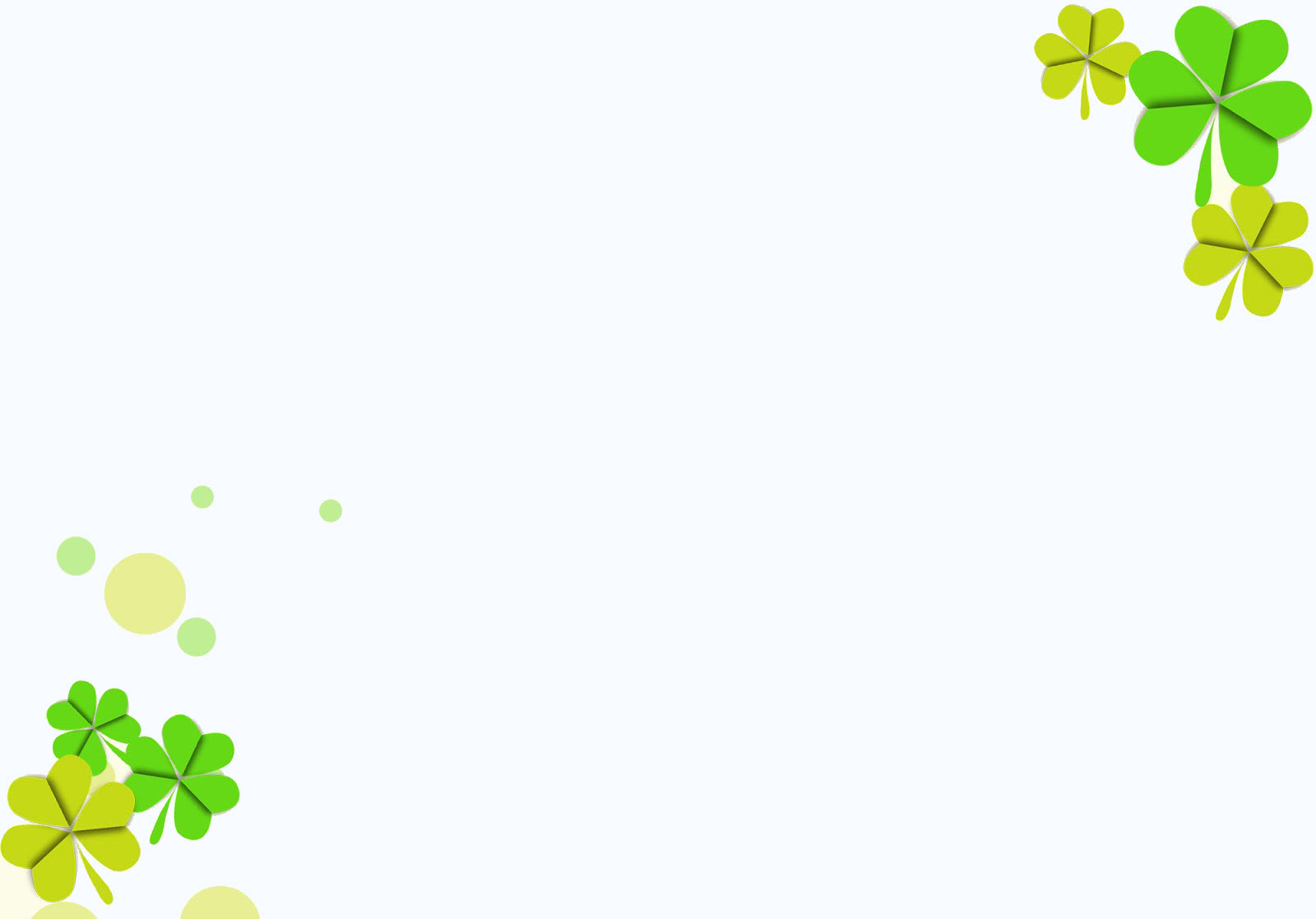 5. Tập viết
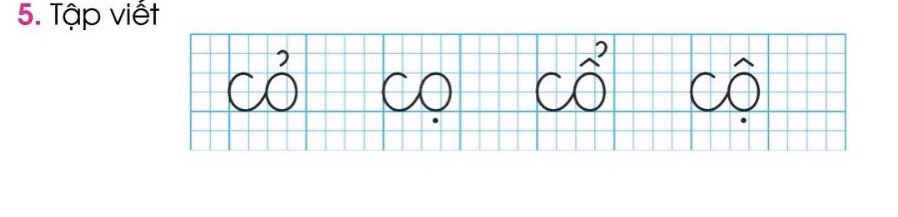 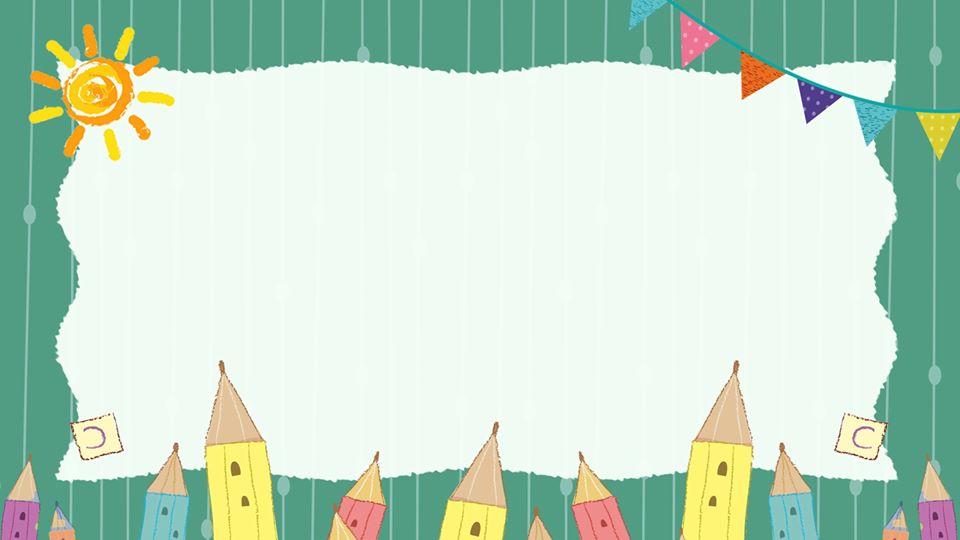 Dặn dò
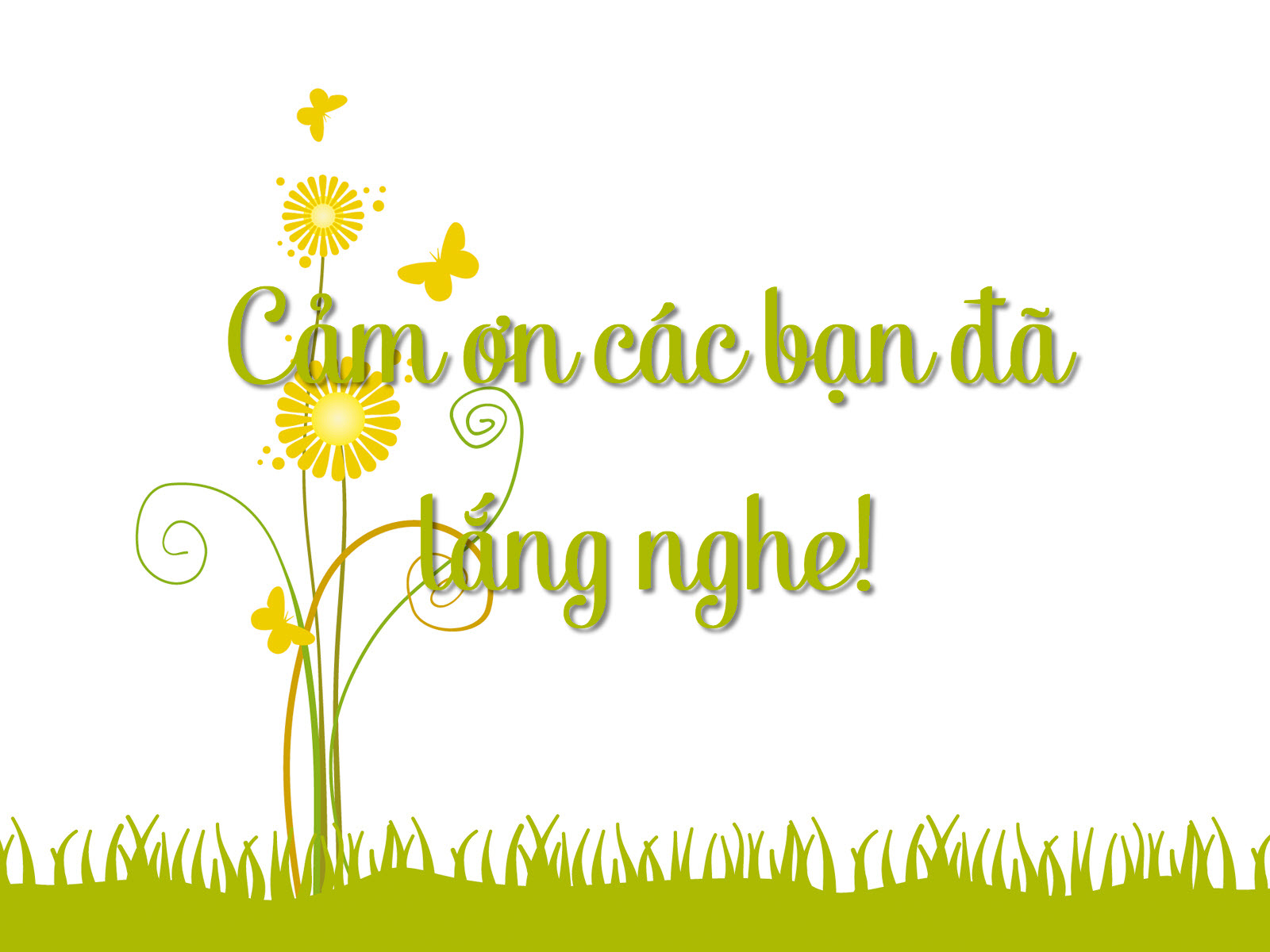